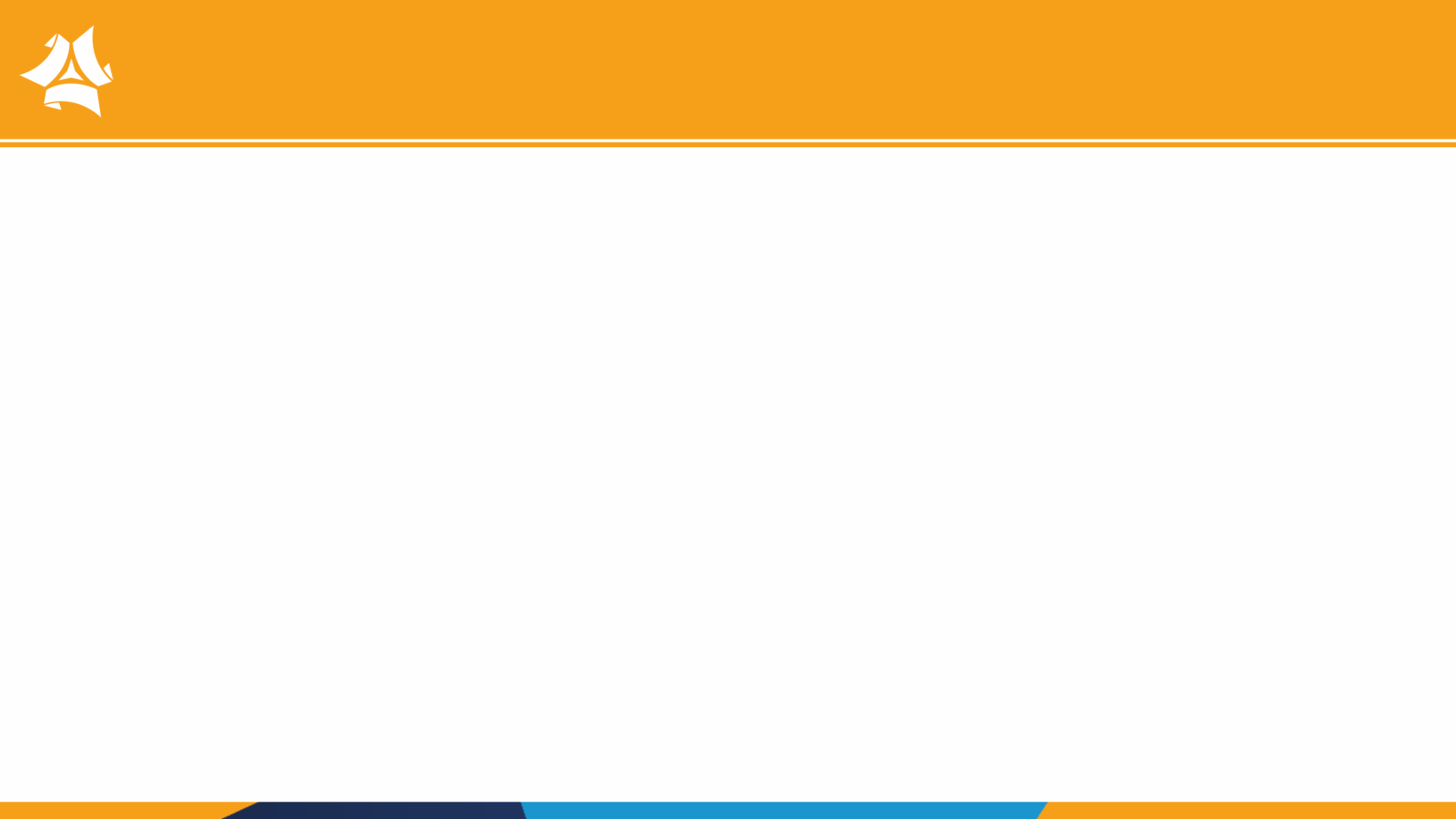 DEIB Definition
Diversity - All the aspects that make us different from someone else, our unique experiences, backgrounds, qualities and characteristics we all possess. 
Equity - When all people have fair treatment, access to resources, opportunity and advancement in an environment built on inclusiveness, respect, and integrity.
Inclusion - How employees come together to create a work environment that values the uniqueness of each individual and allows each to utilize their talents to contribute to the success of the organization. 
Belonging - A sense of fitting in or feeling like you are an important member of a group. Social belonging is a fundamental human need, hardwired into our DNA.